Preparing to Upgrade to SharePoint 2010
Name
Title
Company
Upgrade Cycle: Overview
Learn
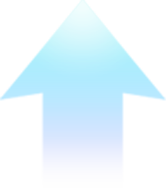 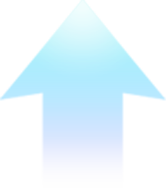 Requirements/prerequisites
Upgrade methods
Downtime mitigation
Common issues
Validate
Prepare
Upgrade event failures
UI/UX issues
Data issues
Document environment
Manage customizations
Plan upgrade strategy
Make items upgradable
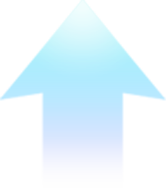 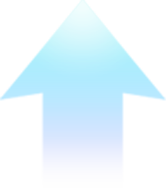 Implement
Test
Build test farms
Use real data
Evaluate techniques
Find issues early
Build/upgrade farms
Deploy customizations
Minimize downtime
Monitor progress
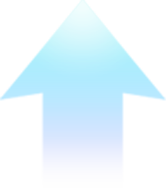 Objectives
Tools for inventory
Audit customizations
Looking at data and customization upgradability
Agenda
Document environment
Plan upgrade strategy
Manage customizations
Ignite Upgrade: Prepare
Document environment
Pre-Upgrade Checker Command
Stsadm command shipped with SP2
–o preupgradecheck [-localonly]
Checks for pre-requisites and known issues
Rules based
Informational
Errors
Makes no changes
More/updated rules were released in the October 2009 Cumulative Update
Stsadm –o enumallwebs improvements to find other customizations at SPWeb level
Pre-Upgrade Checker CommandInformational
Server Info
Farm Info
Upgrade Type
Site Templates
Features
Language Packs
AAM URLs
All servers that are running SharePoint bits in the farm
The components of the farm
The upgrade types supported by the farm
List of site definitions
List of features installed
Language packs required
AAM URLs within the current environment
Pre-Upgrade Checker CommandErrors
OS Type
Database Schema
Data Orphan
Site Orphan
Unfinished Gradual Upgrade
Check for the 64-bit edition of Windows Server 2008or later installed
Content databases are modified
Content DB orphans
Sites can be referenced
Farm is in a gradual still
Pre-Upgrade Checker CommandErrors
MissingWeb Config
InvalidHost Names
Invalid Service Account
DatabaseRead Only
Wyukon
Web application missing web.config
Invalid host names
Application Pool account
List databases that are RO in SQL-we can’t upgrade RO
DB >4GB
Site collections
Test – SPContentDatabasePowerShell
Reports data from server/database pairing
Compares against a specific web application
Identifies current or potential issues
Data orphans
Missing site definitions
Missing features
Missing assemblies
Complements pre-upgrade checker report
Scans O12 and O14 content databases
Makes no changes to database
Mount-SPContentDatabase
Adds a SharePoint (v3 or v4) database to the farm
Will only upgrade the database if it is required
Always attempts to upgrade v3 database
V4 database will be upgraded only if outside compatibility boundaries
More details in patching module
Other Windows PowerShell Upgrade Cmdlets
Upgrade-SPContentDatabase
Content database B2B/V2V upgrade
Common Scenarios:
Initiate/resume content database B2B upgrades
Resume failed content database V2V upgrades
Upgrade-SPEnterpriseSearchServiceApplication
Search Service Application Instance B2B upgrade 
Upgrade-SPSingleSignOnDatabase
O12 SSO data to Secure Store database V2V upgrade
Ignite Upgrade: Prepare
Upgrade strategy
Pre-Upgrade ConsiderationsAmount of data and customization
Upgrade performance is directly proportional to the amount and shape of the data you are upgrading
See next slide
Upgrade complexity is directly proportional to the amount of customization
Upgrade Performance
Database Shape Centric
Hardware Centric
# Site Collections
# Webs
# Lists
# Document Versions
Document Versions Size
# Documents
# Links
Overall DB Size
SQL Disk I/O per second
SQL Database to disk layout
SQL Temp DB optimizations
SQL CPU & Memory
WFE CPU & Memory
Network Bandwidth & latency
Note: Each new build’s upgrade could be impacted by newly added upgrade actions or database content changes
Pre-Upgrade ConsiderationsDependent applications
Consider upgrading from SQL Server 2005to SQL Server 2008 before upgrade
Web parts may need to be upgraded
Third party applications can include
Windows services
Windows applications
Web applications
HTTP modules
Applications may have dependencies on v3and may not work with v4
Some third party products modify the SharePoint DB
Pre-Upgrade ConsiderationsDowntime
What kind of downtime or limited availabilitycan the business tolerate?
DB Attach/Hybrid – some limited availability
Backup DB
Set v3 deployment to read only
DB Attach and verify installation
Modify WINS/DNS
Communicate frequently with SharePoint users about upgrade schedules and downtime, your helpdesk will appreciate it
Pre-Upgrade ConsiderationsURL changes
How tied to the URL is the business?
DB Attach/Hybrid – URL can remain or changeif needed
If URL will change
WebDav does not follow redirects so Microsoft Office applications may not work as desired against new URLs
Bookmarks to “old” URLs break once upgradehas completed
In-place – no URL changes
Pre-Upgrade ConsiderationsURL changes-InfoPath
Forms with farm URL changes
PowerShell cmdlets available to change forms
Watch out for URLs in connections, assemblies, and scripts
InfoPath “14” forms will mostly have relative links to the list and libraries. 
Administrator-approved form templates and Data connection files need to be manually imported in database attach upgrade
http://technet.microsoft.com/en-us/library/ee704551(office.14).aspx
Ignite Upgrade: Prepare
Manage customizations
Auditing the Deployment
How many farms are to be upgraded?
Determine current topology of each farm
Is there a solid backup strategy?
Is there a DR plan?
How much data?
How many users?
Auditing the EnvironmentHardware and network
Is the current hardware sufficient?
Are there plans to move to new hardware? 
What is the current network bandwidthand latency? Is it sufficient to supporta double crawl
Auditing the EnvironmentThird party software
Applications that may have modifiedthe DB schema
Enumerate configuration changes thatmust be replicated
Evaluate patch/hotfix levels
Evaluate licensing requirements and compliance
Evaluate for supportability
Evaluate the value of the component withthe new farm
Auditing the EnvironmentTypes of customizations
Templates
Branding/Layout
Custom Code
Custom site/list definitions
Custom site/list templates
Custom CSS
Master pages
SPD customizations
Features
Web parts
Event handlers
Applications/pages in _layouts
JavaScript
Other Methods toDiscover Customizations
Beyond compare/Windiff
Target a OOTB 12 hive and compareto the production 12 hive
Web.Config
Look within SafeControls element
GAC
SPDIAG
Auditing the DeploymentUser interviews
Conduct user interviews 
Preview site with visual upgrade
Flush out use cases
What functionality is needed today?
How is the application being used?
What does the future look like for this application?
No tool can do this work for you…

		In some since this can be a project in itself
Environment CleanupSpring cleaning for a healthy farm
Delete Stale Sites and Webs (Backup First )
stsadm -o DeleteSite [-force] [-gradualdelete]
stsadm -o DeleteWeb [-force] 
Remove Extraneous Document Versions
Primarily user driven, OM operations or tools help
Cleanup Templates, Features, & Web Parts
Primarily user driven, OM operations or tools help
Repair Data Issues
stsadm -o DatabaseRepair [-deletecorruption]
stsadm -o ForceDeleteList
stsadm -o VariationsFixupTool
Preparing the Environment
Start with upgrade checker
Prune unused or underused sites
Remove orphans
Prune large lists
Watch for wide lists
Prune large ACLs
Gain insight into document versions
Configure security
Unused or Underused Sites
Why would you want to delete them?
Why would you not want to delete them?
How do you find unused sites?
SPReport (2007)
Custom code
proc_EnumSitesForDeadWebCheck
Communicate with site owners regarding status of site
Repartitioning Content Databases
Defrag due to pruning sites activity
Operational efficiencies
Segment customized and OOTB sites
Use Mergecontentdbs
OOTB Site Definition Changes
Not supported
Remove changes made to OOTBsite definitions
aspx pages will be lost during upgrade
Going forward changes to files on diskfor OOTB site definitions continues tonot be supported
Site Templates
Site templates have been deprecated
Site template provisioned site upgrades fine
Themes
Custom themes from V3 will no longer be valid in V4.
Visual upgrade
V3 custom themes will continue to work in V3 UI mode, until the user switches to V4 UI.
MasterPages
V3 MasterPages do not upgrade
Preferred to start with defaultv4.master and create custom masterpage instead of trying to fix up v3 masterpage to fit v4
Cleaner and typically faster
Many v3 customizations were used to work around quirks that are fixed in v4
Search center has a standalone masterpage in v4 to take maximize presentation space
Problems with Web Parts
Zoneless/static/embedded web partswill not survive a reghost activity
Web parts with unrecognized zoneswill not survive a reghost activity
Assemblies and References
Fusion redirects (stub assembly redirects). 
Type forwarding
Ensure your assemblies are not compiled as “x86” versus “any” or “x64”
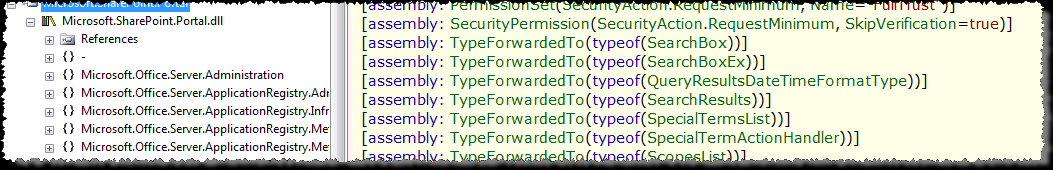 Feature Upgrade Capability
Optional Capability
Version Ranging for B2B or V2V Upgrades
Declarative Feature Upgrade Activities:
ApplyElementManifests
AddContentTypeField
MapFile
Custom Code Feature Upgrade
CustomUpgradeAction Activity
SPFeatureReceiver.FeatureUpgrading
Assembly in GAC
Upgrade ScenariosOOTB site definitions
Simplest case
Upgraded to v3 UI
Visual upgrade to see v4 UI
UDF in 14\config\upgrade\directory
Web settings, lists, document librariesare all moved to v4 and kept in place
All data is migrated to new DB schema
Upgrade ScenariosCustom site definitions
Most challenging scenario…
By default all custom site definitionswill not be upgraded
A UDF is needed for each customsite definition
Upgrade ScenariosCustom site definitions
No v4 site definition
Not necessary to have a new v4site definition
Sites are served out of 12 hive(compatibility mode)
Pages are rendered with new v4 engine
In DB Attach upgrade, install 14 on new WFE and copy 12 hive
Upgrade ScenariosCustom site definitions
Steps to upgrading custom site definitions
Create a v4 custom site definition and install intov4 environment
Edit the v4 site definition to mirror what is defined in v3
Create and edit a UDF
Perform either a full upgrade (V2V) or if already performed, a B2B upgrade
Test the now upgraded v4 site based on the customsite definition
If problems are found with UDF correct and go back to step #5, if problems with site definition edit and retest
Upgrade ScenariosCustom site definitions
UDF applies to all configurations within the ONET
UDF is a superset of all configurations
For configurations where there is no list or page there is nothing to mash in; result – no errors
Configurations will all have the same web and site features activated; cannot have different features for different configurations
Upgrade ScenariosCustom site definitions
UDF specifies mappings for…
Front-end files (aka ghosted files) couldbe moved from one location to another
A list of features that needs to be activatedon a site collection
A list of features that needs to be activatedon all webs
List can be featurized
Summary
Document environment
Plan upgrade strategy
Manage customizations
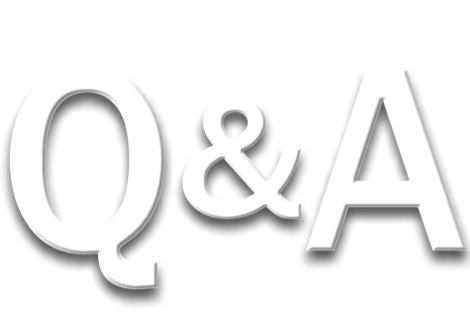 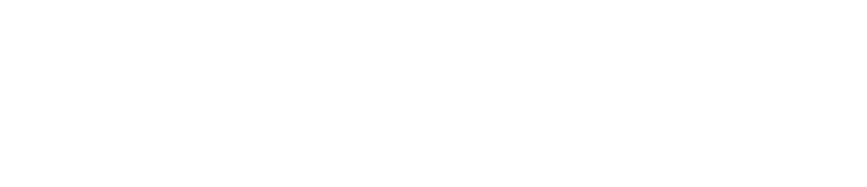 © 2010 Microsoft Corporation. All rights reserved. Microsoft, Windows, Windows Vista and other product names are or may be registered trademarks and/or trademarks in the U.S. and/or other countries.
The information herein is for informational purposes only and represents the current view of Microsoft Corporation as of the date of this presentation.  Because Microsoft must respond to changing market conditions, it should not be interpreted to be a commitment on the part of Microsoft, and Microsoft cannot guarantee the accuracy of any information provided after the date of this presentation.  MICROSOFT MAKES NO WARRANTIES, EXPRESS, IMPLIED OR STATUTORY, AS TO THE INFORMATION IN THIS PRESENTATION.